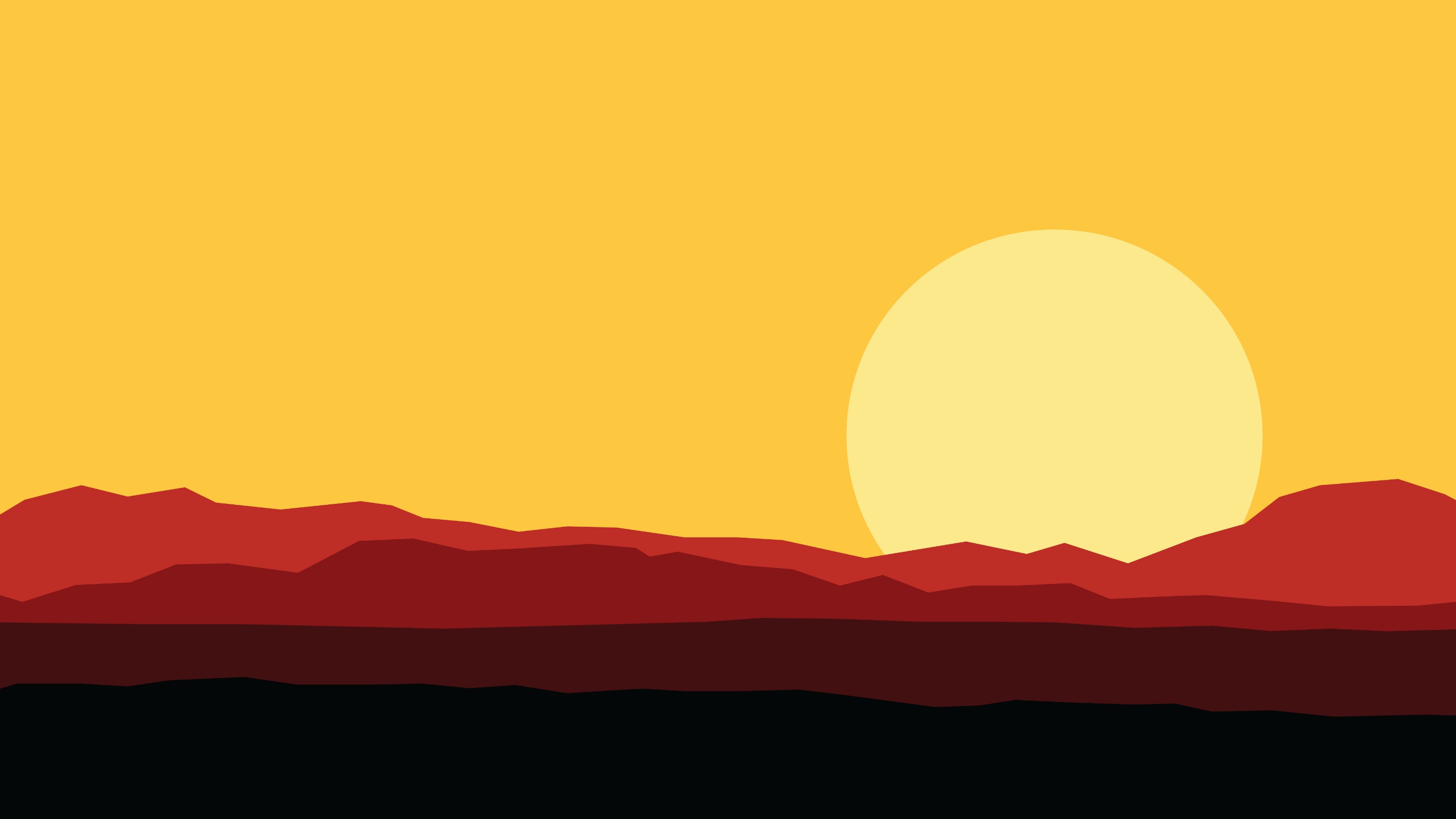 Using Experiential Learning in Course Curriculum: The Case of a Core Engineering Graphics Course
Martha M. Snyder, Ph.D., College of Engineering and Computing
Manuel Salinas, Ph.D., College of Engineering and Computing
Molly Scanlon, Ph.D., College of Arts, Humanities, and Social Sciences 
Nova Southeastern University, Fort Lauderdale, FL
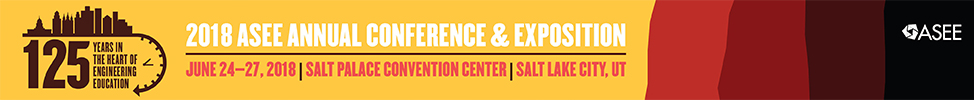 Introduction
[Speaker Notes: In 2015 NSU’s president authorized the creation of an experiential education program for all undergraduates with the belief that students who engage in experiential education opportunities will be more likely to persist, graduate and become lifelong, self-directed learners [2]. In fall 2017, the university launched its experiential education and learning program (ExEL). First time in college (FTIC) students in the class of 2021 will complete six credit- or non credit-bearing units of experiential education prior to graduation. Students earn ExEL credits through curricular and co-curricular experiences including internships, study abroad, community service, faculty-led research, and ExEL-designated courses (i.e., first year seminar, capstones, and discipline-specific courses). With senior administration’s commitment and guided by a grassroots, faculty-led Experiential Education and Learning Advisory Council (EELAC), a plan for experiential education was underway. Comprised of ten faculty from undergraduate-serving colleges and five professional staff from student affairs, the purpose of EELAC was to create a structure within which ExEL would be standardized at the university. Over twelve months, EELAC developed the mission and goals of the program, decentralized ExEL to 18 colleges and 18 operational units, identified existing co-curricular and curricular experiential opportunities, established an ExEL qualification process based in the Eight Principles, created an ExEL website and marketing plan, and oriented the incoming class of 2021.]
Nova Southeastern University
Non-profit, private university located in Fort Lauderdale, FL on a 300-acre campus. 
Hispanic Serving Institution (HSI)
Approximately 26,000 students and 183,000+ alumni.
50+ undergraduate majors and more than 100 graduate and professional programs.
1,200 international students from 116 countries from five continents.
Classified as one of only 37 universities, out of more than 4,000, that have the dual designation of both “high research” and “community engaged.”
NSU’s College of Engineering and Computing established in 2015, with B.S. in engineering (concentrations in Biomedical Engineering and Industrial and Systems Engineering offered in Fall 2016).
Purpose
As a work-in-progress (WIP) paper, the purpose is to present a theoretical foundation supporting the value of experiential education in higher education, discuss how experiential education was launched at our university, and describe how faculty worked together to deliver courses in an active and experiential way specific to engineering education course design.
Today’s Session
What is experiential education?
How did NSU implement experiential education?
What is an example of how guidelines were used to re-design an engineering graphics course?
What are the next steps?
[Speaker Notes: In the next 15 minutes, we will address the following questions.]
What is experiential education?
“In its simplest form, experiential learning means learning from experience or learning by doing. Experiential education first immerses learners in an experience and then encourages reflection about the experience to develop new skills, new attitudes, or new ways of thinking” (Lewis & Williams, p. 5).
Experiential education is…
Active
Immersive
Reflective
Transformational
[Speaker Notes: Kolb’s experiential learning theory (ELT) provides a process framework that can be used in a variety of different learning settings. There are four modes in the ELT learning cycle including experiencing, thinking, acting, and reflecting. Through a recursive engagement with experiencing and thinking coupled with reflection and active experimentation, learners experience an ideal and balanced learning process [3]. Application of Kolb’s ELT and learning cycle is not uncommon in engineering, especially in the design of capstone courses. For example, Jassim [4] used Kolb’s experiential learning cycle to guide the design of capstone design projects in mechanical engineering. Potisuk [5] also used Kolb’s guidance to design a two-semester capstone sequence in electrical and computer engineering.]
Experiential Theories, Guidelines, and Principles
Kolb’s Experiential Learning Model
A process framework
Concrete 
Experience
Active 
Experimentation
Reflective 
Observation
Abstract Conceptualization
[Speaker Notes: Kolb’s experiential learning theory (ELT) provides a process framework that can be used in a variety of different learning settings. There are four modes in the ELT learning cycle including experiencing, thinking, acting, and reflecting. Through a recursive engagement with experiencing and thinking coupled with reflection and active experimentation, learners experience an ideal and balanced learning process.]
NSEE 8 Principles of Good Practice
Guiding principles
Intention
Preparedness and Planning
Authenticity
Reflection
Orientation and Training
Monitoring and Continuous Improvement
Assessment and Evaluation
Acknowledgement
[Speaker Notes: Informed by the work of Kolb and many others, the National Society of Experiential Education (NSEE) proposes eight principles of good practice for all experiential learning activities. These principles include intention, preparedness and planning, authenticity, reflection, orientation and training, monitoring and continuous improvement, assessment and evaluation, and acknowledgement. NSEE emphasizes the equal importance of both the experience and the learning and the shared responsibility between the learner and the facilitator(s). However, it is expected that the facilitator(s) are responsible for ensuring quality in both the learning experience and the work that is produced [6].]
Clark’s Guided Experiential Learning
Course development process model
Course structure includes:
Course Goal
Reason for the Course – gain learner’s attention
Course Overview – visual model of sequence as an advance organizer
Consistent Lesson Structure
Present learning objectives, review pre-requisite skills, demonstrate procedures, allow practice, give feedback
Lessons should be presented in order in which students will practice them in the field
If no order, lessons should be presented from easy to more difficult
[Speaker Notes: Clark’s [7] Guided Experiential Learning (GEL) is a course development process model that provides specific design guidance for the development of learning experiences that “guide the cognitive (mental) processing that supports learning.”  Clark recommends the following course structure: 
 
Course Goal: Begin each course by introducing the course goal.
Reason for the Course: To gain the learner’s attention, explain the reason for the course in terms of why it is important for them to master the content.
Course Overview: Provide a visual model of the course overview as an advance organizer for the learners. This overview should include the sequence of the course along with instructional strategies that will be used.
Lesson Structure: The lesson structure is consistent throughout the course. Each lesson should include the following elements: present learning objectives; explain reason for course; provide course overview; review pre-requisite skills; demonstrate procedures; allow practice; give and feedback on practice. Lessons should be presented in the order in which the learner will practice them in the field and if there is no order, lessons should be presented from easy to more difficult.
 
Clark’s [7] GEL model echoes many of the principles of best practice (e.g. orienting students to the course goals, authentic simulation of field-based concepts, moments of reflection through review of pre-requisite skills, etc.). And, application of GEL has shown positive results when applied to simulation-based instruction. For example, Craft, Feldon, and Brown [8] conducted a quasi-experimental randomized block design to compare Kolb’s ELT with Clark’s GEL to determine which instructional design was more effective in training nurse anesthetists on the central venous catheritization procedure. They found participants who receive training using GEL, performed significantly better than those in the ELT condition. This study implies that in simulation-based learning environments, GEL can be more effective.]
Complementing Guidelines
Kolb – Descriptive theory (What)
NSEE’s 8 Principles – Guiding principles (Why)
Clark’s GEL – Prescriptive theory (How)
Because experiential education is a pedagogical framework, it can be combined with the best practices in any discipline to inform learner-centered course design and delivery including engineering courses. (For examples, see Jassim, 2014 and Potisuk, 2016.)
[Speaker Notes: Kolb’s theory describes how learning takes place
The 8 principles “underlie the pedagogy of experiential education” and describe why we do what we do (NSEE’s 8 principles)
Clark’s GEL is prescriptive and gives specific guidelines on how to design experiential education/instruction. 

ELT, NSEE’s Eight Principles, and GEL provide frameworks from which instructional methods that emphasize authentic, hands-on activities can be developed within course curriculum. Because experiential education is a pedagogical framework, it can be combined with the best practices in any discipline to inform learner-centered course design and delivery. It aligns well with ABET student outcomes.

Transition: This case study shares the institutional factors that inspired and supported such an effort as well as the specifics of how these best practices in experiential learning pedagogy were used to strengthen the design of an undergraduate engineering graphics course.]
NSU’s Experiential Learning Program (ExEL)
[Speaker Notes: In 2015 NSU’s president authorized the creation of an experiential education program for all undergraduates with the belief that students who engage in experiential education opportunities will be more likely to persist, graduate and become lifelong, self-directed learners [2]. In fall 2017, the university launched its experiential education and learning program (ExEL). First time in college (FTIC) students in the class of 2021 will complete six credit- or non credit-bearing units of experiential education prior to graduation. Students earn ExEL credits through curricular and co-curricular experiences including internships, study abroad, community service, faculty-led research, and ExEL-designated courses (i.e., first year seminar, capstones, and discipline-specific courses). With senior administration’s commitment and guided by a grassroots, faculty-led Experiential Education and Learning Advisory Council (EELAC), a plan for experiential education was underway. Comprised of ten faculty from undergraduate-serving colleges and five professional staff from student affairs, the purpose of EELAC was to create a structure within which ExEL would be standardized at the university. Over twelve months, EELAC developed the mission and goals of the program, decentralized ExEL to 18 colleges and 18 operational units, identified existing co-curricular and curricular experiential opportunities, established an ExEL qualification process based in the Eight Principles, created an ExEL website and marketing plan, and oriented the incoming class of 2021.]
ExEL at NSU – Where We Are
University President authorized in late 2015: designed program in 2016; and launched the program in Fall 2017
Developed definition, mission, and goals 
Decentralized initiative to colleges and offices
Identified existing curricular and co-curricular experiential opportunities
Trained faculty champions
Established ExEL qualification process and best practices University-wide
Created ExEL Website & Marketing Plan
Oriented incoming Class of 2021
[Speaker Notes: Mission Statement
The mission of the Experiential Learning Advisory Council (ELAC), a faculty-led advising body created to maintain the curricular integrity of experiential education at Nova Southeastern University, is to foster the creation and assessment of all credit-bearing and co-curricular experiential learning pillars at NSU.]
Pillars of NSU’s ExEL
Freshman Year
Sophomore Year
Junior Year
Senior Year
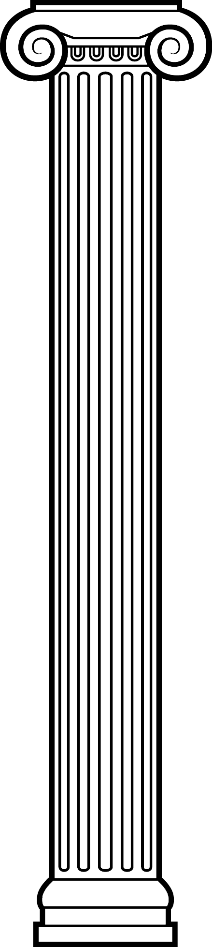 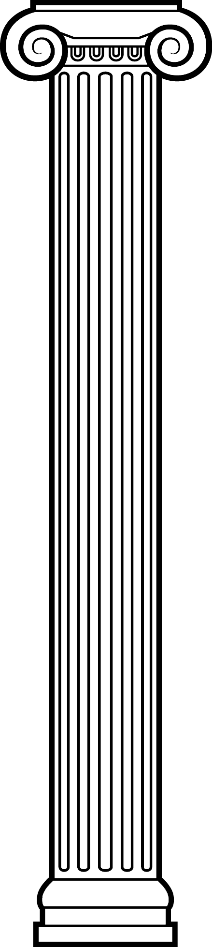 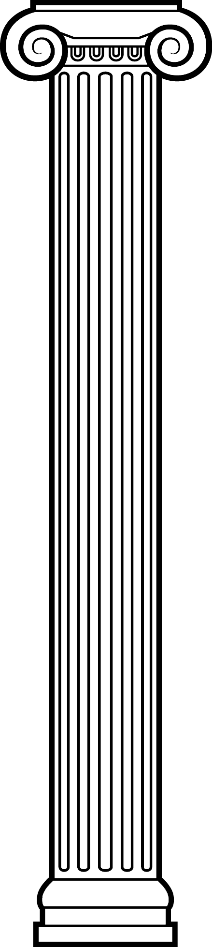 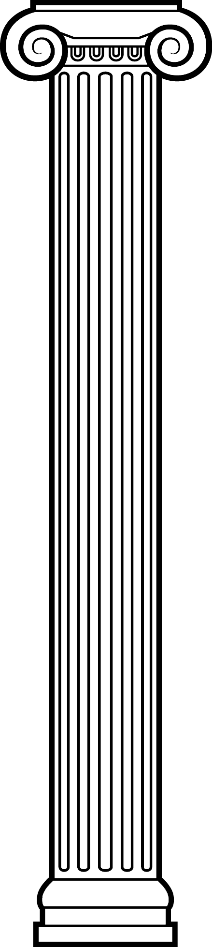 Faculty Mentored Research
ExEL-Qualified Coursework
Community Engagement/Service
Professional Growth/Internships
Travel Exploration/Study Abroad
First Year Experience
Capstone
[Speaker Notes: Experiential Coursework
 
Experiential coursework is coursework that encourages students to engage in active learning by presenting them with situational and real-world context. To be considered an ExEL qualified course, the faculty member who teaches the course must complete an ExEL qualification form, have it approved by their department chair and dean and submit it for review by the EELAC curriculum committee. The ExEL qualification form was developed by EELAC and is based on the National Society of Experiential Education’s (NSEE) Eight Principles of Good Practice for All Experiential Learning Activities [6].]
Faculty Champions
17 faculty members from nine of 10 undergraduate-serving colleges and four professional staff attended NSEE’s Experiential Education Academy (6 workshops)
Designated as Experiential Learning Fellows and served as ExEL champions within their colleges
Roles included sharing information about ExEL with colleagues, identifying other faculty who were interested in active learning methods, assisting faculty who wanted to designate their course as ExEL.
[Speaker Notes: Faculty Champions
 
Sustainable organizational change is largely dependent upon developing and investing in people, and research into higher education organizational change emphasized the importance of faculty buy-in [11]. Seventeen faculty members from nine of its eighteen undergraduate-serving colleges and four professional staff attended NSEE’s Experiential Education Academy, which consisted of six workshops – three offered in December 2016 and three in May 2017. Once these courses were completed, faculty earned their national certification from NSEE and became experiential learning fellows. These fellows served as faculty champions of experiential education for the university, another best practice in institutional change [11] and were asked by administration to share information about experiential learning with their colleagues, identify other faculty who were interested in experiential and active learning teaching methods, and assist faculty who were interested in submitting their course to the EELAC curriculum committee for review, evaluation, and designation as an ExEL course. Taking an ExEL discipline-specific course is one way students could earn a unit toward their six-unit ExEL requirement.]
The Case of GENG1012: Engineering Graphics
[Speaker Notes: The first author is a faculty champion who worked with the second author, an early-career faculty member in the engineering and computer science department to qualify his course using the ExEL qualification process. The third author is the faculty coordinator for the ExEL program. In this section, an overview of the bachelor of science in engineering program will be described followed by a description of how the ExEL qualification form and rubric were used to design and formatively evaluate the course. This course was selected because 1) the professor expressed interest in developing his teaching skills, 2) the course already included experiential components such as an authentic project, and 3) the course is part of the core an is usually taken during a student’s freshman year.]
GENG1012
3 credit hour core course
Covers the foundation of computer aided graphics; setting up engineering drawings, annotation and implementation; and introduction to computer-aided design (CAD) software
Delivered as an ExEL course in Fall 2017
Students are assessed as follows:
Midterm Exam – 20%
Final Exam – 25%
Quizzes – 25%
Project – 25%
Attendance and Participation – 5%
[Speaker Notes: The university offers a bachelor of science in engineering with two concentrations available including biomedical engineering and industrial and systems engineering. Students must complete a total of 126 credit hours to earn the degree including 33 general education requirements; 6 open electives; 37 major prerequisites; and 50 major core requirements. In addition, each concentration is 15 credits. GENG1012: Engineering Graphics is a three credit-hour core course. GENG1012 covers the foundation of computer aided graphics; setting up engineering drawings, annotation and implementation; and an introduction to computer-aided design (CAD) software.

Students who complete the course are able to:
 
Describe principles of engineering design.
Demonstrate computer literacy.
Describe the major components associated with multi-dimensional visualization, modeling and graphics in engineering.
Use computer-aided design (CAD) software to create multi-dimensional parts and assemblies used in engineering components and systems.
Design a simple engineering device, create a report, and present it using engineering graphics language.]
ExEL Qualification Process
GENG1012 and NSEE Principles
Structured, intentional, authentic: Students use free-hand and CAD tools to design a simple engineering device, write a report, presentation, and a reflection
Experience requires preparation: Foundational knowledge – terms, symbols, conventional practices, common vocabulary
Monitoring and continuous improvement: Share work in progress throughout semester and modify their design based on faculty and peer feedback
Structured reflection and acknowledgement: Critical reflection paper, opportunity to present at undergraduate symposium
Assessment and evaluation: exams, quizzes, homework, project, research report, presentation – shared rubrics
[Speaker Notes: The university offers a bachelor of science in engineering with two concentrations available including biomedical engineering and industrial and systems engineering. Students must complete a total of 126 credit hours to earn the degree including 33 general education requirements; 6 open electives; 37 major prerequisites; and 50 major core requirements. In addition, each concentration is 15 credits. GENG1012: Engineering Graphics is a three credit-hour core course. GENG1012 covers the foundation of computer aided graphics; setting up engineering drawings, annotation and implementation; and an introduction to computer-aided design (CAD) software.

Students who complete the course are able to:
 
Describe principles of engineering design.
Demonstrate computer literacy.
Describe the major components associated with multi-dimensional visualization, modeling and graphics in engineering.
Use computer-aided design (CAD) software to create multi-dimensional parts and assemblies used in engineering components and systems.
Design a simple engineering device, create a report, and present it using engineering graphics language.]
Formative Evaluation
During instructional design, formative evaluation is used to identify whether the instruction (i.e., course) is meeting the intended objectives.
Serves as “quality control of the development process” (Morrison, Ross, Kalman, & Kemp, 2011).
Formative evaluation is most effective when it is used during the development of a new course or revision of an existing one.
If weaknesses are identified, they can be addressed and eliminated early on.
[Speaker Notes: During the process of instructional design, formative evaluation is used to identify whether the instruction, such as a course, is meeting the intended objectives. It serves as the “quality control of the development process” [12]. While summative evaluation is conducted once a course has been established and taught a few times, formative evaluation is most effective when it is used during the development of a new course or revision of an existing one. That way, if weaknesses are identified, they can be addressed and eliminated early on [12]]
Student Reflections
Confidence in building CAD devices
“This project helped me grow as an engineering student because it really opened my eyes as to how things work and are put together. It also made me realize how useful the computer-aided designs are. We are capable of putting together any assembly without exhausting our resources!” 
“I really enjoyed working on this project because I was able to explore the many features of CAD software and I was able to show people a bit about myself and how I think. I definitely feel more confidence in my ability to produce 3D models and doing the project.”
Confidence in choosing engineering as a field of study
“After completing my chair, I felt very proud and happy of what I had accomplished. Working with these programs and working on this project has helped me see my future in engineering and has made me more excited than ever.”
[Speaker Notes: The engineering graphics course was delivered in its ExEL format for the first time in fall 2017. The first round of formative feedback from the course professor and the students has been positive. Some students mentioned that at the beginning of the course they were anxious about the project and worried that they might not finish on time, but as the class progressed they began to gain confidence in their ability to use graphics language and CAD tools. 
 
Student reflections on the project revealed their feelings of confidence in building CAD devices. For example with regard to, one student commented, “I really enjoyed working on this project because I was able to explore the many features of CAD software and I was able to show people a bit about myself and how I think. I definitely feel more confident in my ability to produce 3D models after doing this project.”  Another student noted, “This project helped me grow as an engineering student because it really opened my eyes as to how things work and are put together. It also made me realize how useful the computer-aided designs are. We are capable of putting together any assembly without exhausting our resources!” Students also felt more confident about their decision to choose engineering as a field of study. For example, one student commented, “After completing my chair, I felt very proud and happy of what I had accomplished. Working with these programs and working on this project has helped me see my future in engineering and has made me more excited than ever.”]
Faculty Reflections
Students performed better after giving them ample time to work on their projects in class where the professor could guide their work. 
He hopes to create a better balance between homework and in-class project time next semester.
He also noted the need for students to gain a more solid foundation of the facts, concepts, principles, rules, and procedures associated with engineering graphics and requested assistance on strategies for creating a more active learning atmosphere when teaching these foundational knowledge and skills.
[Speaker Notes: The faculty member reflected on his experience as well noting that students performed better after giving them ample time to work on their projects in class where the professor could guide their work. He hopes to create a better balance between homework and in-class project time next semester. He also noted the need for students to gain a more solid foundation of the facts, concepts, principles, rules, procedures associated with engineering graphics and requested assistance on strategies for creating a more active learning atmosphere when teaching these foundational knowledge and skills.]
Conclusions and Next Steps
ExEL at NSU is in its infancy
First round of ExEL qualified courses were delivered in fall 2017
Establishment of champions facilitates diffusion of ideas and change
Decentralized model organically encourages empowerment and ownership of ExEL
Next step is to design a process for evaluation and continuous improvement
[Speaker Notes: The ExEL program at our university is in its infancy. The first round of ExEL qualified courses were delivered in fall 2017. The establishment of an EELAC, training of faculty champions, and development of a structure to design and review experiential coursework offers a framework through which faculty can mentor other faculty in the development of experiential learning competencies and evaluate experiential course curriculum. As a work-in-progress (WIP) paper, the purpose of this paper was to present a theoretical foundation supporting the value of experiential education in higher education, discuss how ExEL was launched at our university, and describe how faculty worked together to deliver courses in an active and experiential way specific to engineering education course design. 
 
The formative evaluation process is not complete. Only preliminary feedback through student and faculty reflections has been captured to date. Further development and refinement of the qualification form and rubric may be needed in addition to the establishment of a more formal formative evaluation process such as the eight-step process described. By creating a formal formative evaluation process, a feedback loop can be established for continuous improvement of ExEL qualified courses.]
References
L.H. Lewis and C.J. Williams, “Experiential learning: Past and present,” In Experiential Learning: A New Approach, L. Jackson and R.S. Caffarella, Eds. San Francisco, CA: Jossey-Bass, Inc., 1994, pp. 5-16.

K. Peterson, L. KeCato, & D.A. Kolb, “Moving and learning: Expanding style and increasing flexibility,” Journal of Experiential Education, vol. 38, pp. 228-244, 2014. 

Jassim, “Formulation of capstone design projects for experiential learning,” in 2014 Capstone Design Conference, June 2-4, 2014, Columbus, OH.

S. Potisuk, “Experiential learning in engineering education through senior capstone design,” in the 4th International Conference on Language, Innovation, Culture and Education, July 30-31, 2016. 

National Society of Experiential Education Eight Principles of Good Practice for all Experiential Learning Activities. National Society of Experiential Education. Last updated on Monday, December 9, 2013. 

R.E. Clark, Design document for a guided experiential learning course,” Submitted to satisfy contract DAAD 19-99-D-0046-0004 from TRADOC to the Institute for Creative Technologies and the Rossier School of Education, University of Southern California, 2004, 2008. 

G.R. Morrison, S.M. Ross, H.K. Kalman, & J.E. Kemp, Designing effective instruction (6th ed.). Hoboken, NJ: John Wiley & Sons, Inc. 2011.